Lab Safety
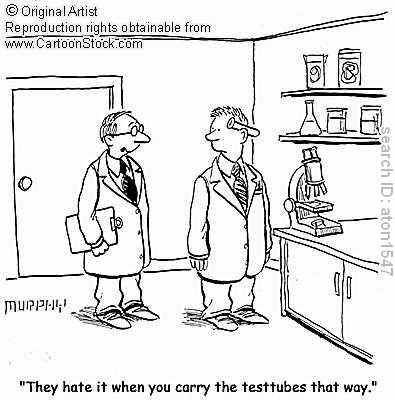 Chemistry
Lab Safety
2
Personal protective equipment is important!
Rely on lab partners
Know the lab area
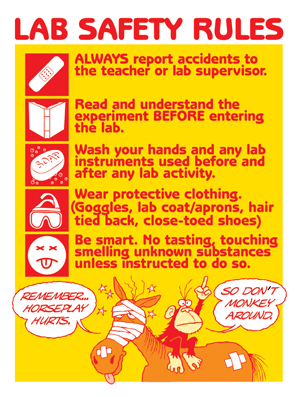 Partner Time!!
Which of these lab safety rules do you think is the most important?
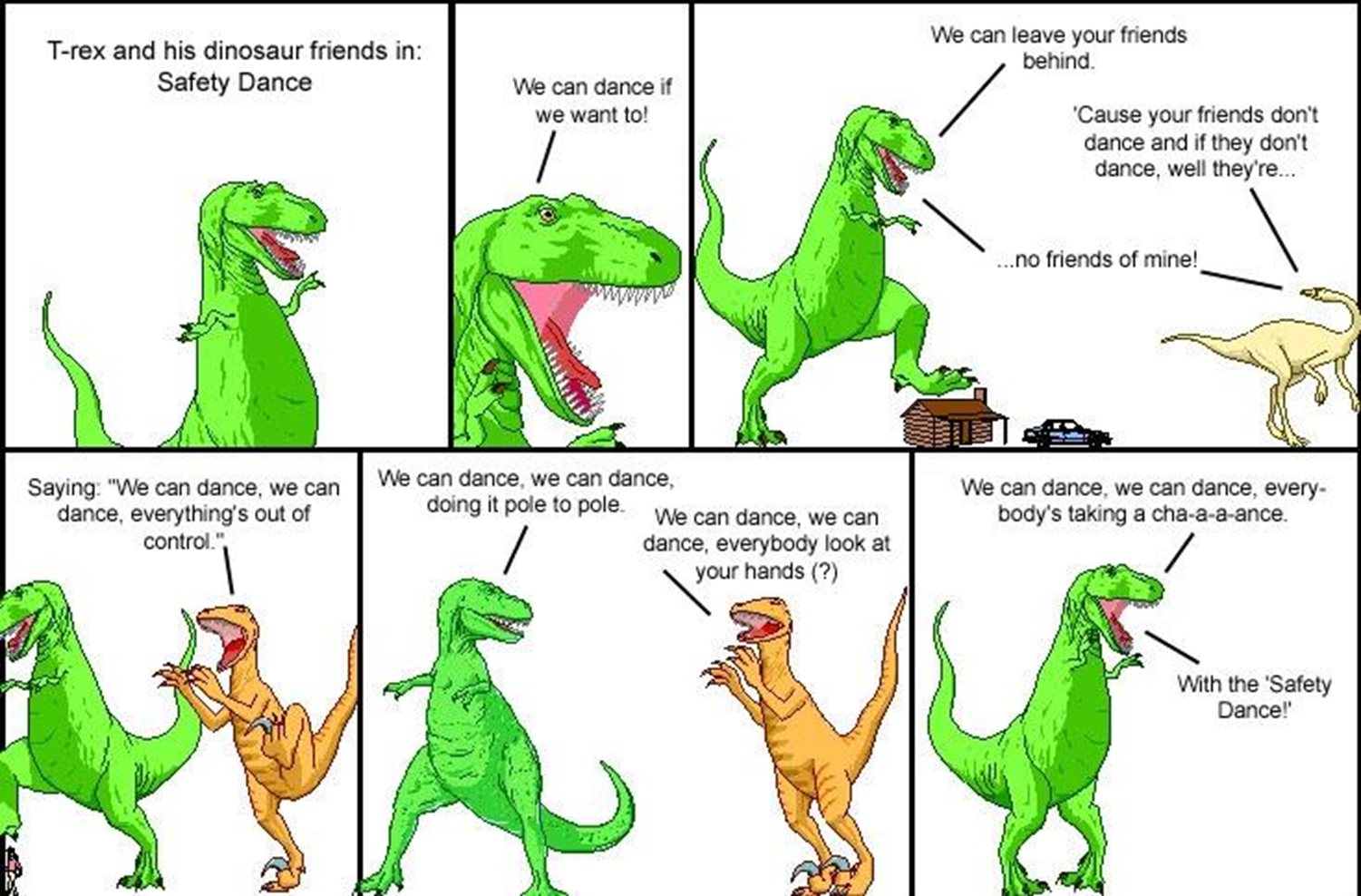 4
Safety goggles
5
Always wear goggles in lab
Eyeglasses are not a substitute
Contact lenses acceptable
Notify instructor
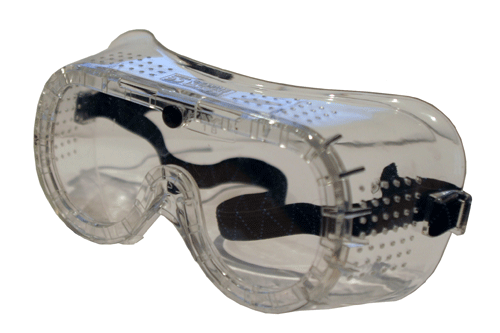 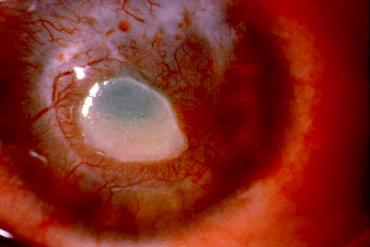 Tie back long hair
6
Keep hair up and away from chemicals/burners
Keep hair out of your eyes
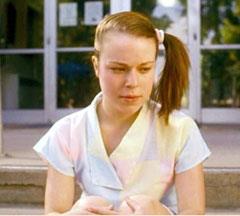 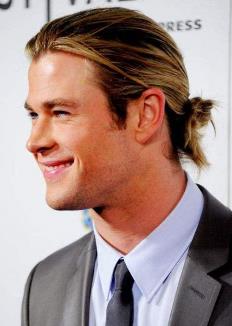 No No No…
7
Backpacks
Purses
Unnecessary devices
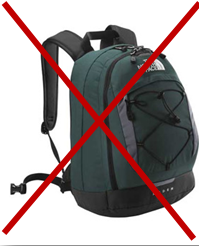 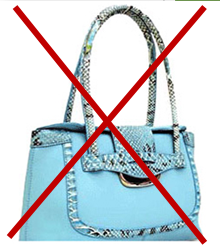 Know locations of…
8
Exits
Eyewash/Shower
Fire blanket
Fire extinguishers
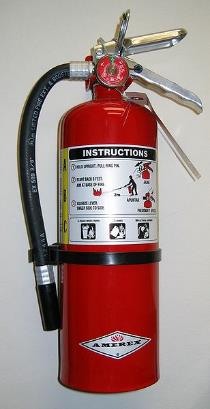 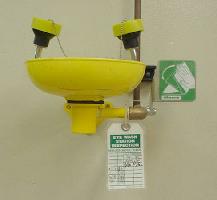 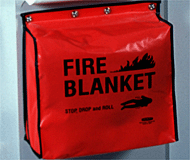 Behavior
9
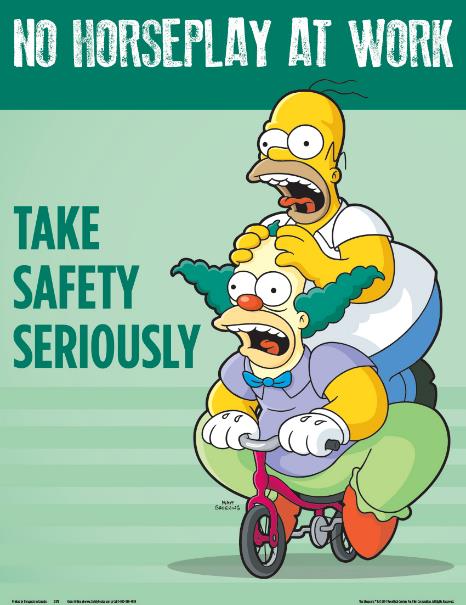 You may be dismissed from lab for any potentially dangerous behavior
Horseplay
Texting/Pictures
Gaming
No unauthorized experiments
10
Only work on assigned lab during lab time
Ask if further experiments are needed or warranted
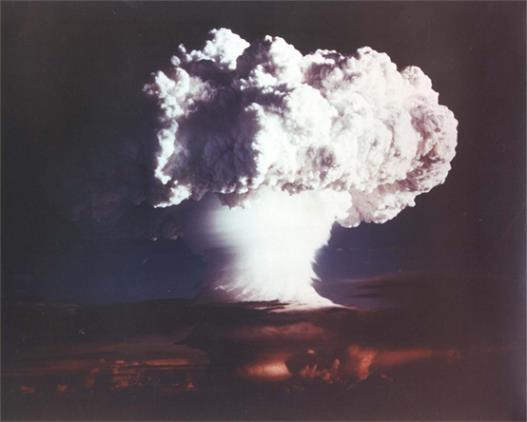 No food/drink
11
Never remove chemicals from lab
12
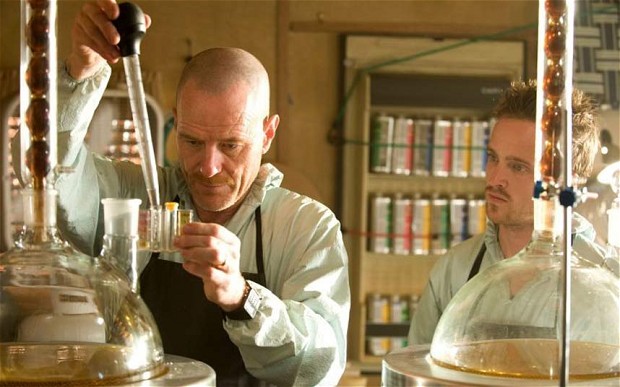 Unlabeled container
13
Never use chemicals from an unlabeled container
 WHY?
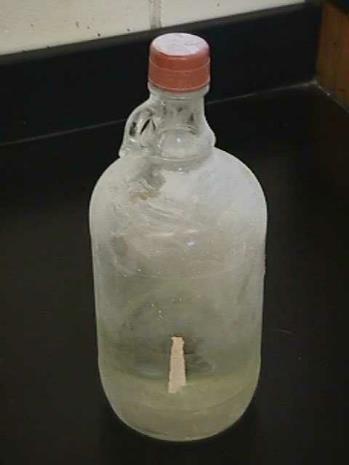 Title
14
NEVER point the mouth of a test tube or Erlenmeyer flask at yourself or another person!
 ALWAYS direct the mouth away from people
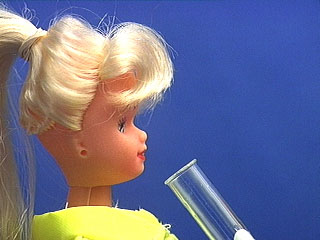 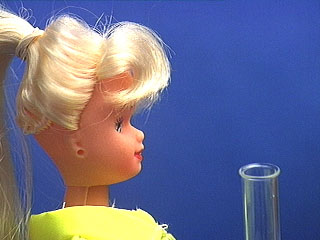 Never Heat a Closed Container
15
The increasing pressure in the container can cause the contents to spray out the top, or the container shatters, spreading shards of glass
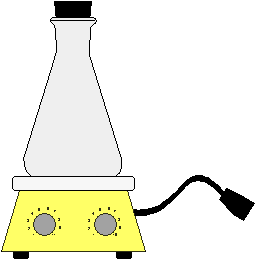 Keep Flammable Substances Away From Heat Sources
16
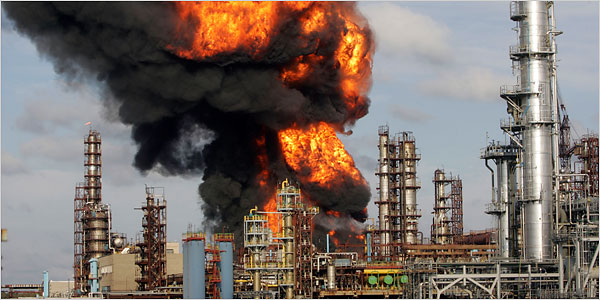 17
What if you spill something?What do you think you should do first?
Brainstrom with your partner
Clean up all spills immediately
18
Never return spilled or unused material to the reagent bottle.
Solids should be swept up and placed in the waste disposal container for that lab
Small liquid spills should be diluted with lots of water and mopped up with a cloth towel.
Large spills must be handled by the instructor.
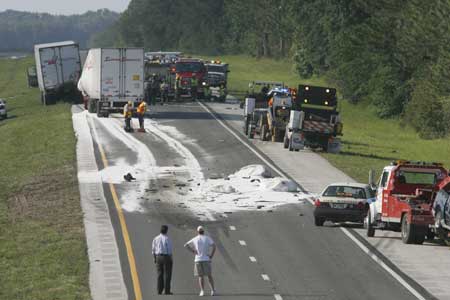 First Aid
19
Alert the instructor 
If chemicals have come in contact with the eyes, begin eyewashing NOW!
Remove clothes that have chemical contamination
Move everyone away from the area to avoid further contamination
Report all injuries to your instructor immediately.
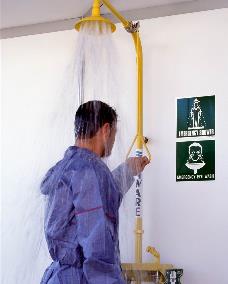 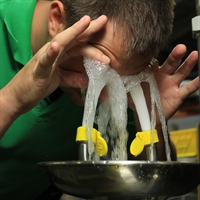 Lab Equipment
20
Used for measurements of:
Volume
Temperature
Used for transferring chemicals
Heating/Cooling safely
Beakers
21
Beakers hold solids or liquids that will not release gases when reacted or are unlikely to splatter if stirred or heated.
Scenario: Student #A is so thirsty and forgot his water bottle at school. He thoroughly cleans the beaker and proceeds to use it drink some water from the sink. WHAT IS WRONG HERE!
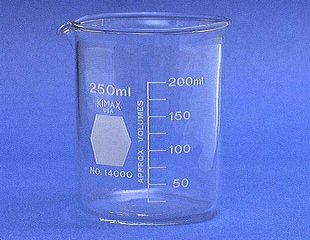 Erlenmeyer flask
22
Erlenmeyer flasks hold solids or liquids that may release gases during a reaction or that are likely to splatter if stirred or heated.
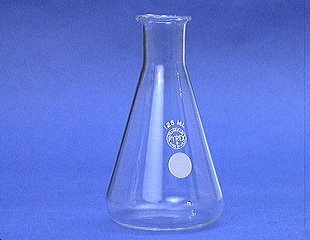 Graduated cylinder
23
A graduated cylinder is used to measure volumes of liquids.
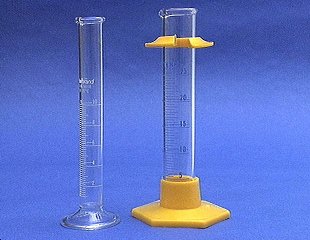 Test tubes
24
Test qualitative reactions
Large test tubes to collect gas
Ignition tests
A test tube holder is useful for holding a test tube which is too hot to handle.
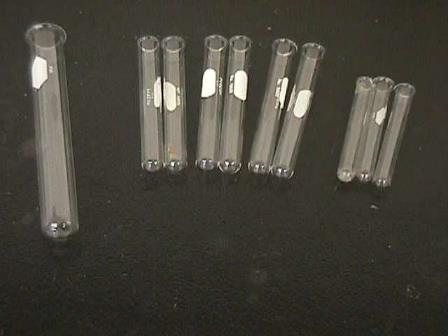 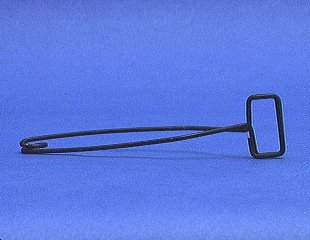 Test tube maintenance
25
Test tube brushes are used to clean test tubes and graduated cylinders
Forcing a large brush into a small test tube will often break the tube.
Test tube racks are for holding and organizing test tubes on the laboratory counter. 
Plastic racks may melt in contact with very hot test tubes.
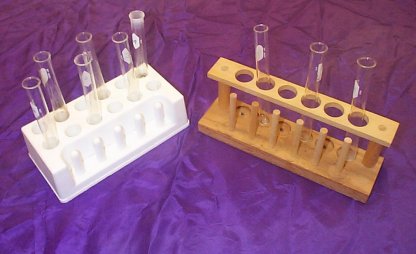 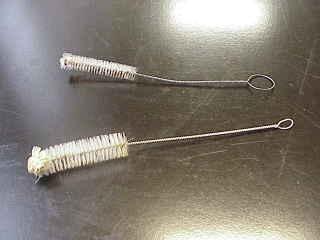 26
What can you put in a test tube?
Illustrate your ideas and share it with a partner
Stoppers
27
Rubber stoppers are used to close containers to avoid spillage or contamination.
Containers should never be heated when there is a stopper in place.
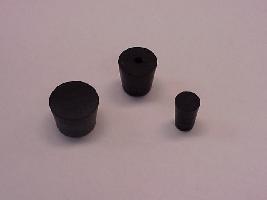 Watch glass
28
A watch glass is used to hold a small amount of solid, such as the product of a reaction.
Can be used for drying
Name comes from watches
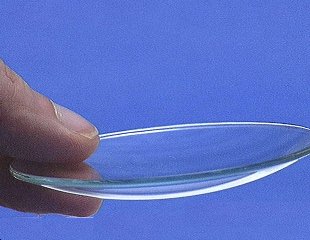 Glass Stir rod
29
A glass rod is used to manually stir solutions. 
It can also be used to transfer a single drop of a solution.
Acid/base chemistry
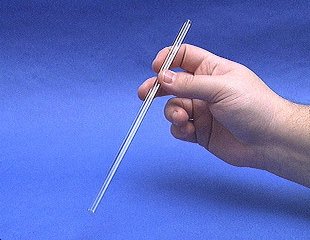 pH paper
30
Red litmus paper is used to identify bases.
Blue litmus paper is used to identify acids.
pH paper can be used to identify pH of a solution
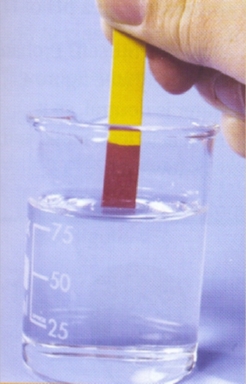 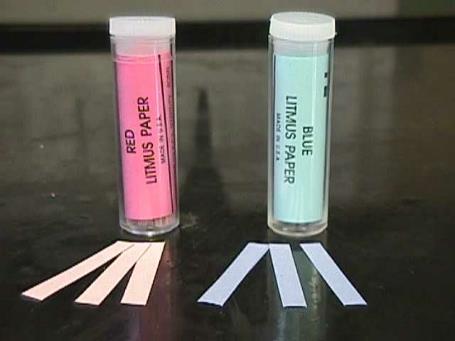 Miscellaneous equipment
31
A funnel is used to aid in the transfer of liquid from one vessel to another.
A wash bottle has a spout that delivers a wash solution to a specific area. Distilled water is the only liquid that should be used in a wash bottle
Spatulas are used to dispense solid chemicals from their containers.
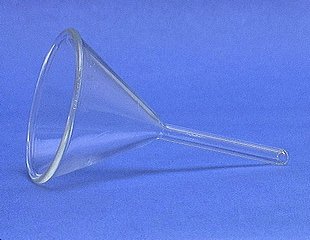 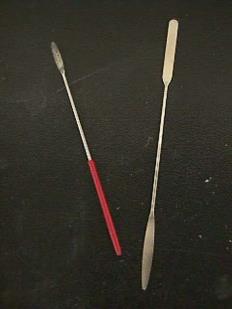 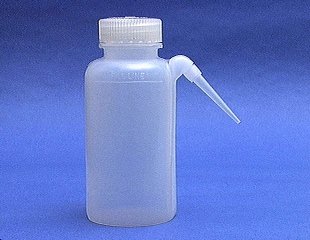 Hot Equipment
32
Bunsen burners are used for the heating of nonvolatile liquids and solids. 
Strikers are used to light Bunsen burners. 
The flints on strikers are expensive. Do not operate the striker repeatedly just to see the sparks!
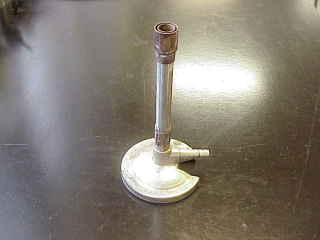 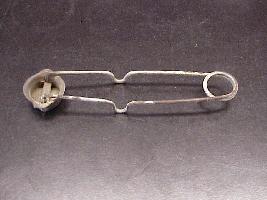 Hot Equipment
33
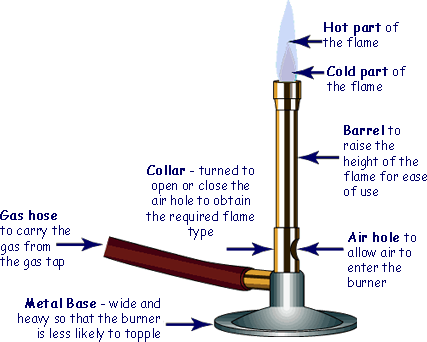 Hot Equipment
34
The evaporating dish is used for the heating of stable solid compounds and elements.
Crucibles are used for heating certain solids, particularly metals, to very high temperatures.
The clay triangle is used as a support for porcelein crucibles when being heated over a Bunsen burner.
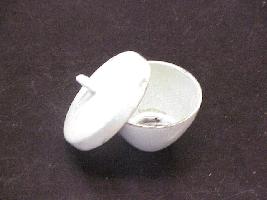 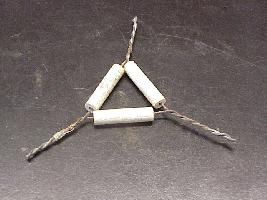 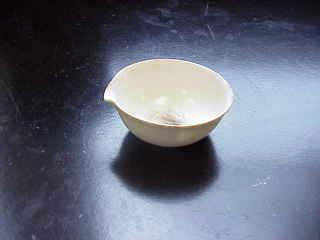 Tongs
35
Beaker tongs are used to move beakers containing hot liquids
Crucible tongs are for handling hot crucibles; also used to pick up other hot objects. NOT to be used for picking up beakers!
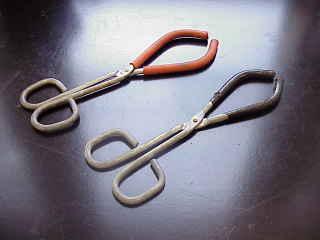 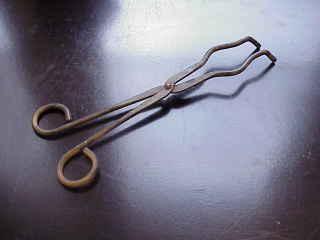 Ring stands
36
Ringstands are a safe and convenient way to perform reactions that require heating using a Bunsen burner.
Iron rings connect to a ringstand and provide a stable, elevated platform for the reaction.
Utility clamps are used to secure test tubes, distillation columns, and burets to the ringstand 
Double Buret clamps are used to burets – long graduated tubes used in titration.
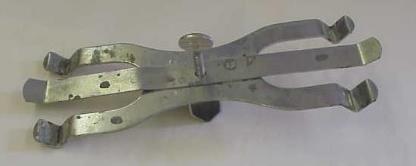 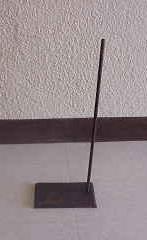 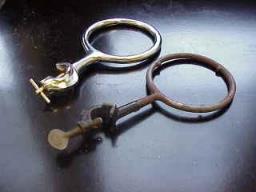 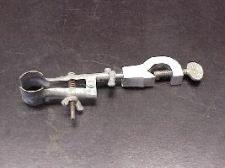 Lab Safety Video
37
Agenda
38
Lab question
Finish glassware slides
Measurement (reading)
Stations Activity
Kahoot (graded)
Use your name or initials
Question
39
Discuss with your partner:

What is one question/issue/scenario NOT addressed by the Flinn Lab Safety Contract or the Crash Course Chemistry video?
40
Measuring
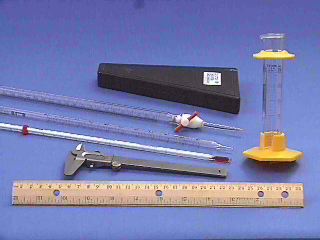 Volume
 Temperature
 Mass
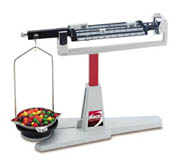 41
Reading the Meniscus
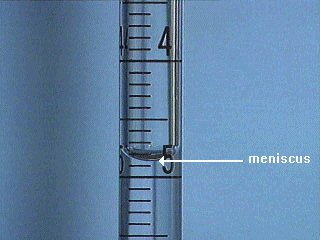 Always read volume from the bottom of the meniscus. The meniscus is the curved surface of a liquid in a narrow cylindrical container.
Try to avoid parallax errors.
42
Parallax errors arise when a meniscus or needle is viewed from an angle rather than from straight-on at eye level.
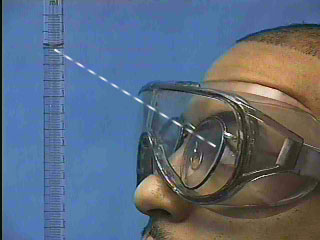 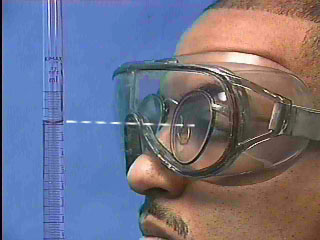 Incorrect: viewing the meniscusfrom an angle
Correct: Viewing the meniscusat eye level
43
Graduated Cylinders
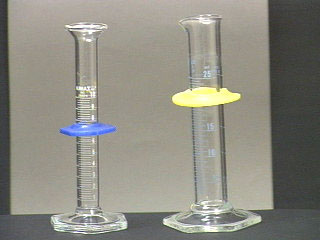 The glass cylinder has etched marks to indicate volumes, a pouring lip, and quite often, a plastic bumper to prevent breakage.
Measuring Volume
44
Determine the volume contained in a graduated cylinder by reading the bottom of the meniscus at eye level. 
 Read the volume using all certain digits and one uncertain digit.
Certain digits are determined from the calibration marks on the cylinder.
The uncertain digit (the last digit of the reading) is estimated.
Use the graduations to find all certain digits
45
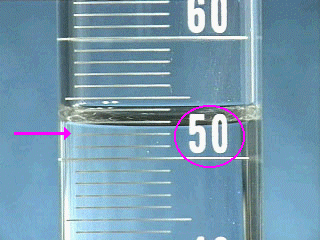 There are two unlabeled graduations below the meniscus, and each graduation represents 1 mL, so the certain digits of the reading are…
Estimate the uncertain digit and take a reading
46
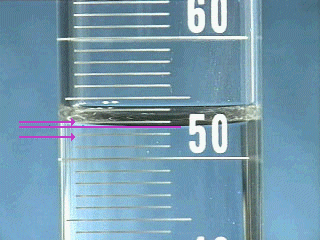 The meniscus is about eight tenths of the way to the next graduation, so the final digit in the reading is
The volume in the graduated cylinder is
52.8 mL.
10 mL Graduate
47
What is the volume of liquid in the graduated cylinder?
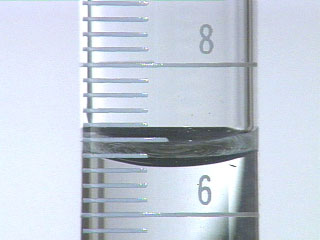 25mL graduated cylinder
48
What is the volume of liquid in the graduated cylinder?
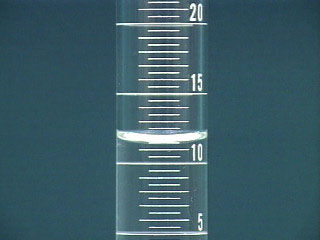 49
100mL graduated cylinder
What is the volume of liquid in the graduate?
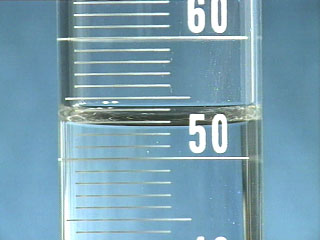 Self Test
50
Examine the meniscus below and determine the volume of liquid contained in the graduated cylinder.
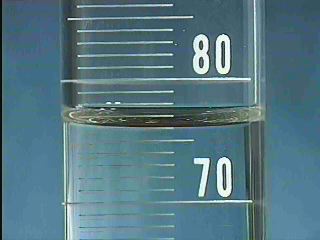 The cylinder contains:
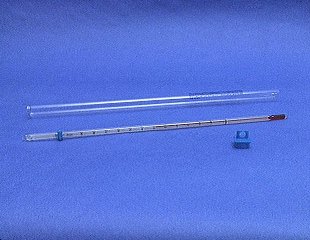 The Thermometer
51
Determine the temperature by reading the scale on the thermometer at eye level.
 Read the temperature by using all certain digits and one uncertain digit.
Certain digits are determined from the calibration marks on the thermometer. 
 The uncertain digit (the last digit of the reading) is estimated. 
 On most thermometers encountered in a general chemistry lab, the tenths place is the uncertain digit.
Do not allow the tip to touch the walls or the bottom of the flask.
52
If the thermometer bulb touches the flask, the temperature of the glass will be measured instead of the temperature of the solution. Readings may be incorrect, particularly if the flask is on a hotplate or in an ice bath.
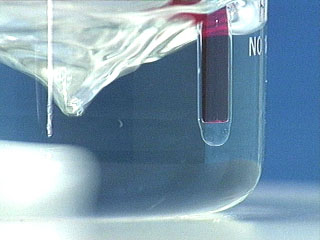 Reading the Thermometer
53
Determine the readings as shown below on Celsius thermometers:
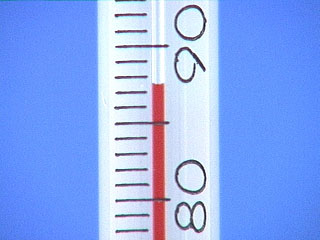 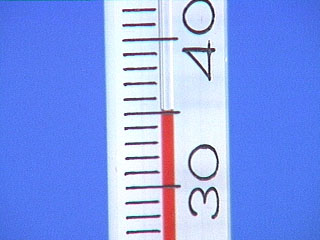 54
End of Show